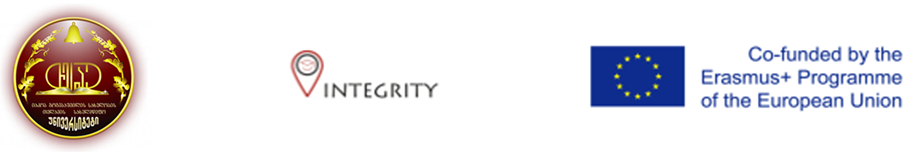 დავალების ატვირთვა პროგრამის Turnitin გამოყენებით
ინსტრუქცია სტუდენტებისთვის
დაიმახსოვრეთ:

ტექსტი უნდა აკრიფოთ ქართული შრიფტით Sylfaen-ში,წინააღმდეგ შემთხვევაში დავალება არ შეფასდება 
დავალების ფაილში აუცილელად უნდა დაწეროთ თქვენი სახელი და გვარი, წინააღმდეგ შემთხვევაში დავალება არ შეფასდება
ფაილის ატვირთვის შემდეგ მისი შეცვლა შეუძლებელია
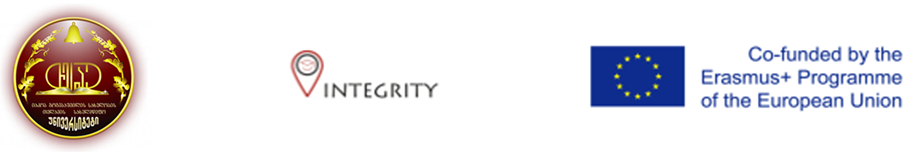 ჩვეულებრივ შედით Moodle-ის სისტემაში, დავალებების ჩამონათვალში ნახეთ მიმდინარე დავალება და დააკლიკეთ მას
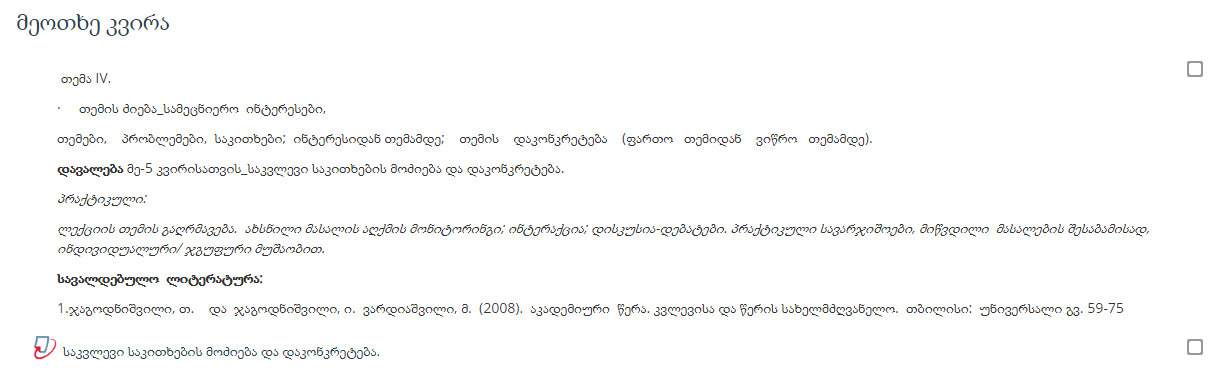 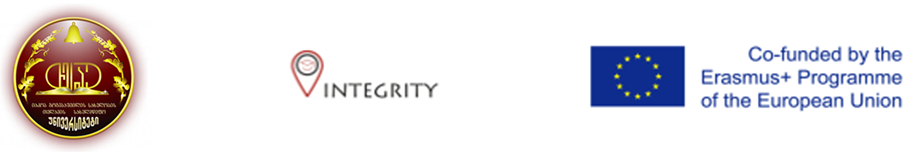 დავალებაში შესვლის შემდეგ მარჯვენა კუთხეში მოძებნეთ “Submit Paper” და დააკლიკეთ
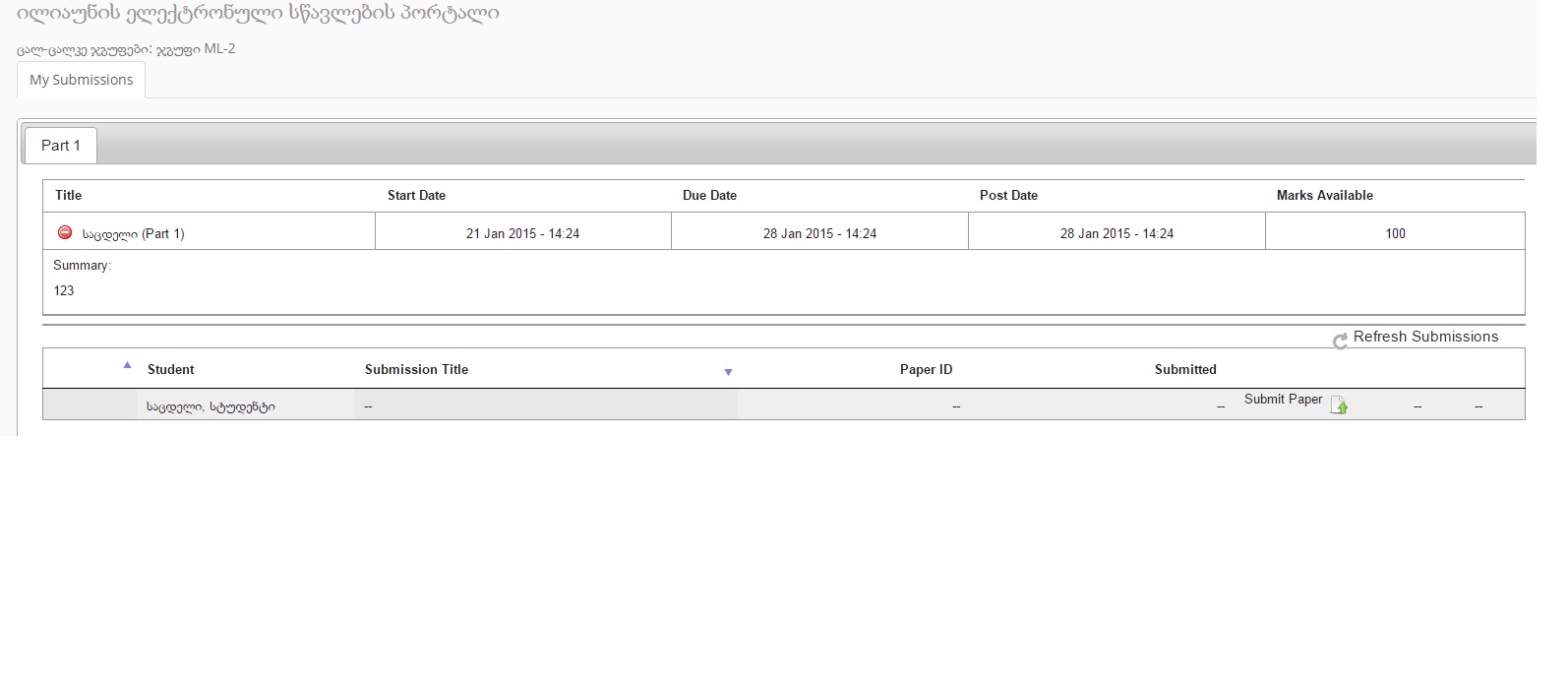 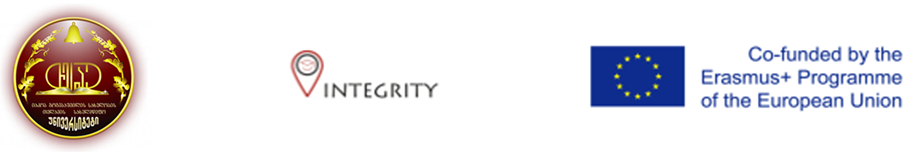 თავდაპირველად დაეთანხმეთ გამოყენების პირობებს „I agree-continue“, ამის გაკეთება მოგიწევთ მხოლოდ პირველ დავალებაზე, მომდევნო ჯერზე ჩვეულებრივ ატვირთავთ ფაილს
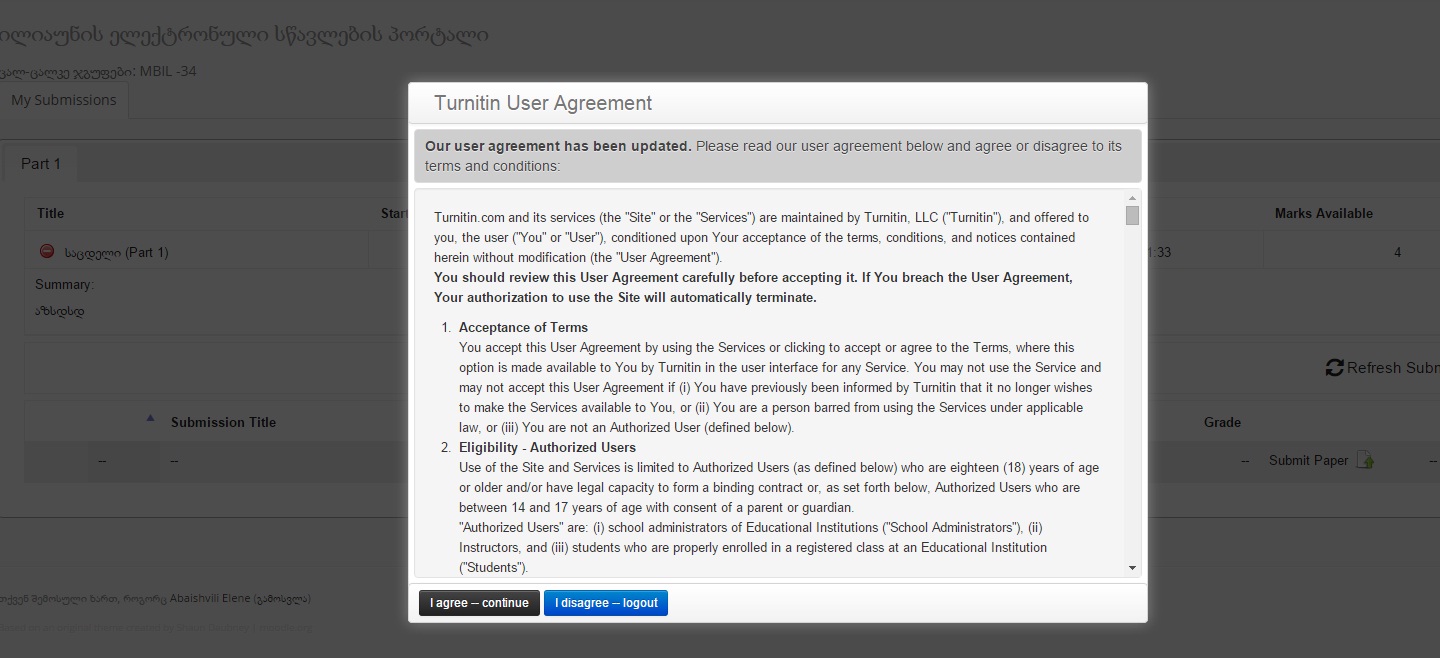 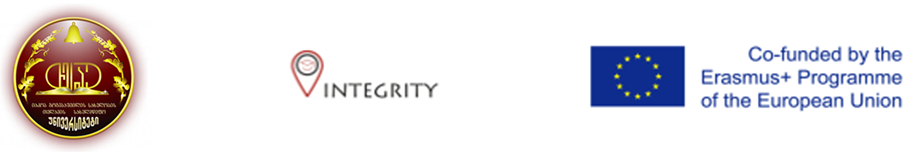 “Submit Paper”-ზე დაკლიკვის შემდეგ, აუცილებელია დავალებას დაარქვათ სათაური და შემდეგ ატვირთოთ ფაილი
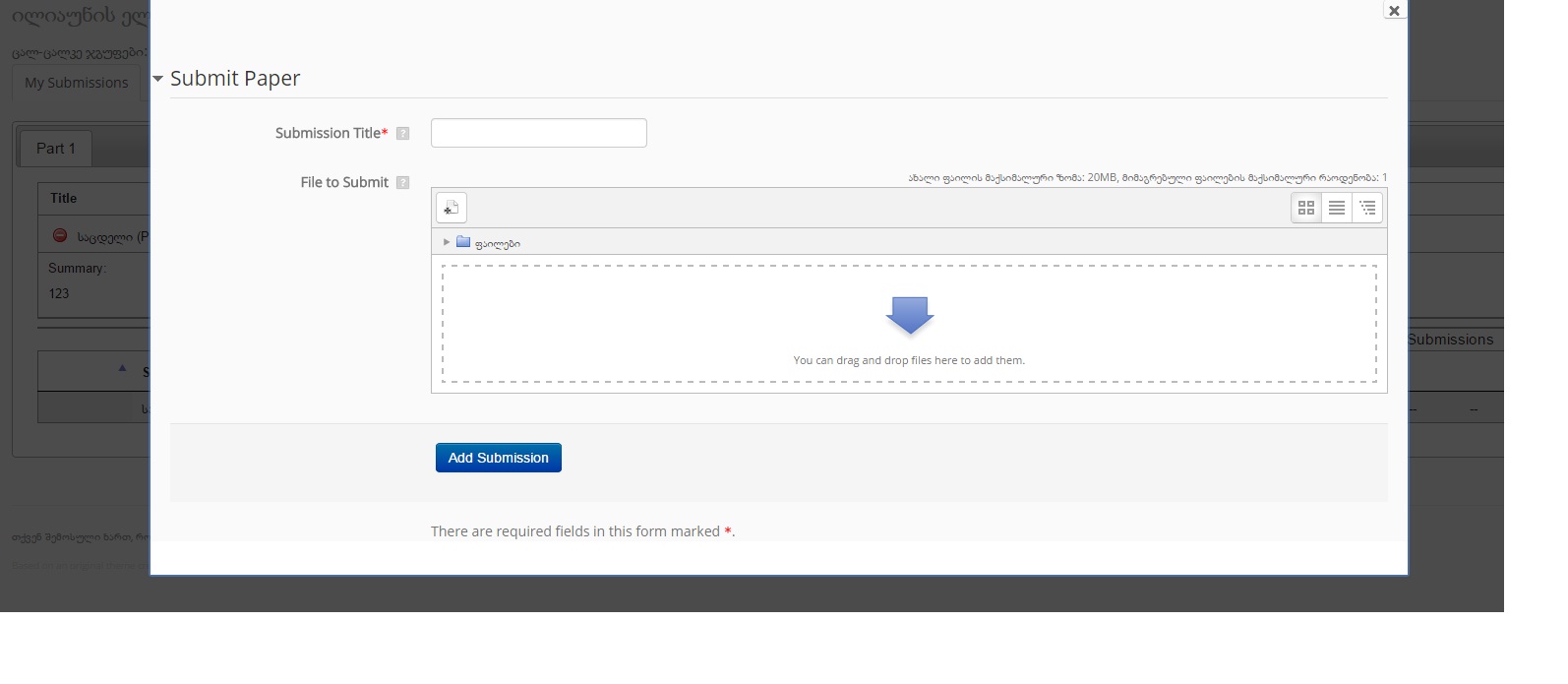 დაწერეთ სათაური, მაგ.: დავალება-დარვინი
ფაილის ასატვირთად დააკლიკეთ ამ ველში
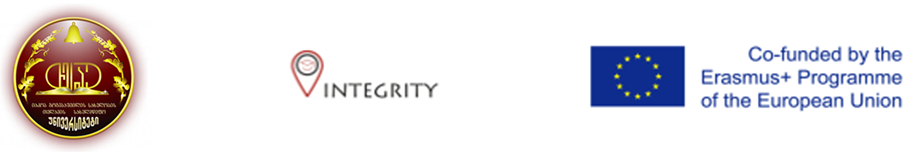 ფაილის ასარჩევად დააკლიკეთ “ატვირთე ფაილი”
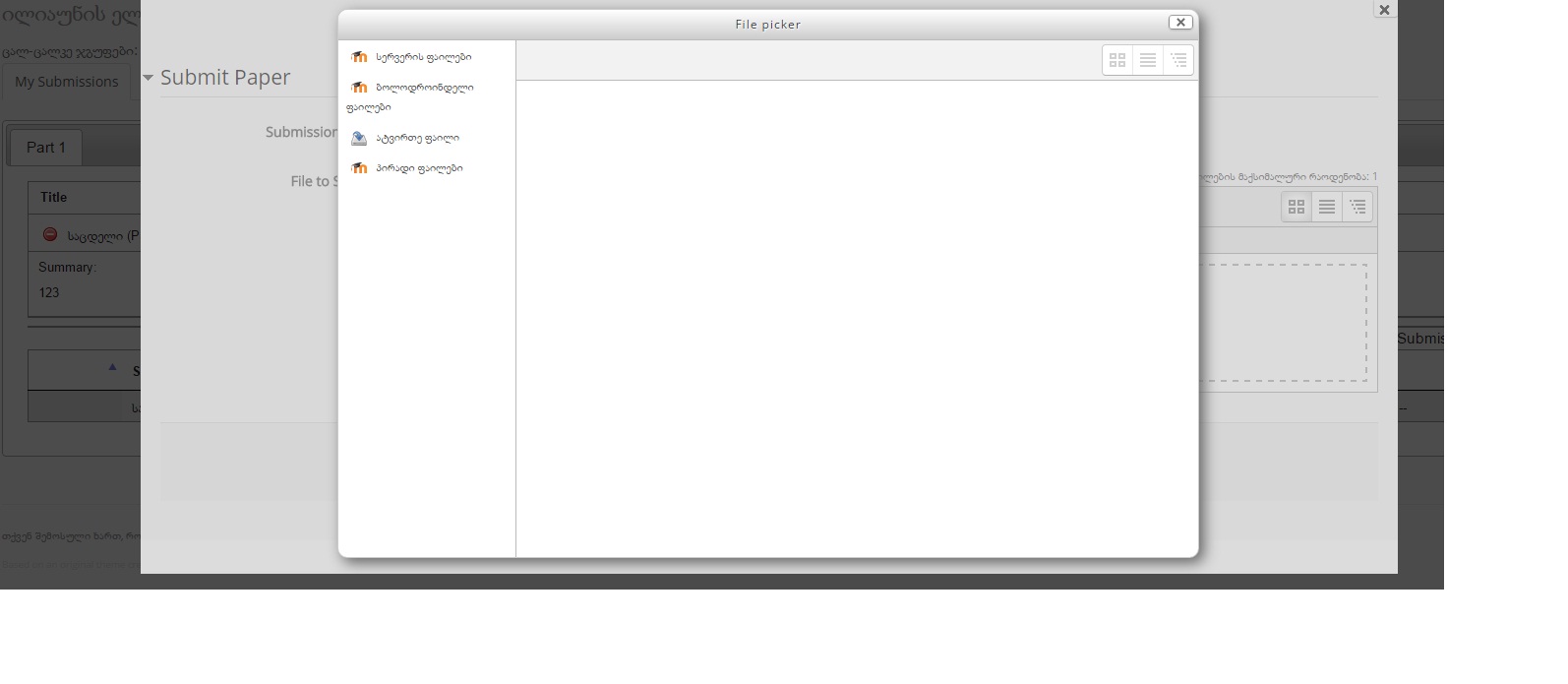 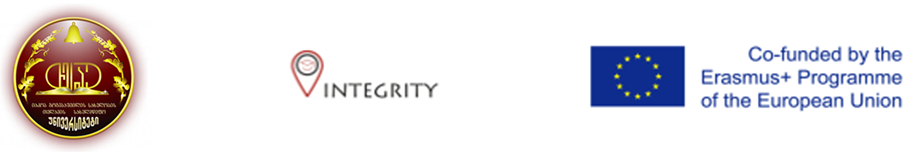 დააკლიკეთ “Choose file”, აირჩიეთ დოკუმენტი თქვენი კომპიუტერიდან და შემდეგ “ატვირთე ეს ფაილი”
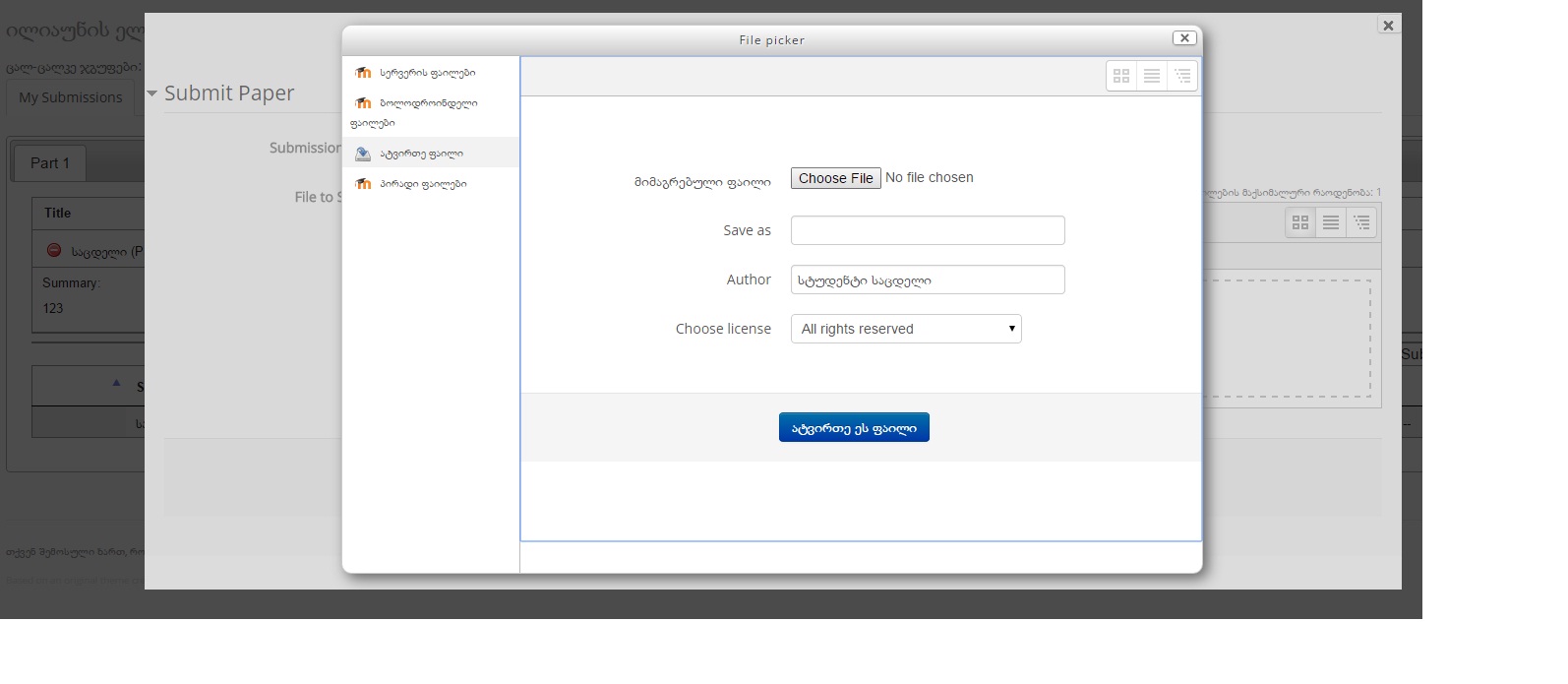 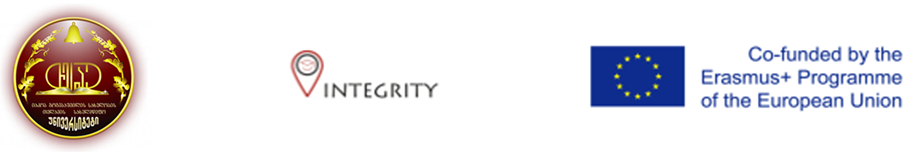 მას შემდეგ რაც ფაილს აირჩევთ პროცესის დასასრულებლად დააკლიკეთ “add Submission”
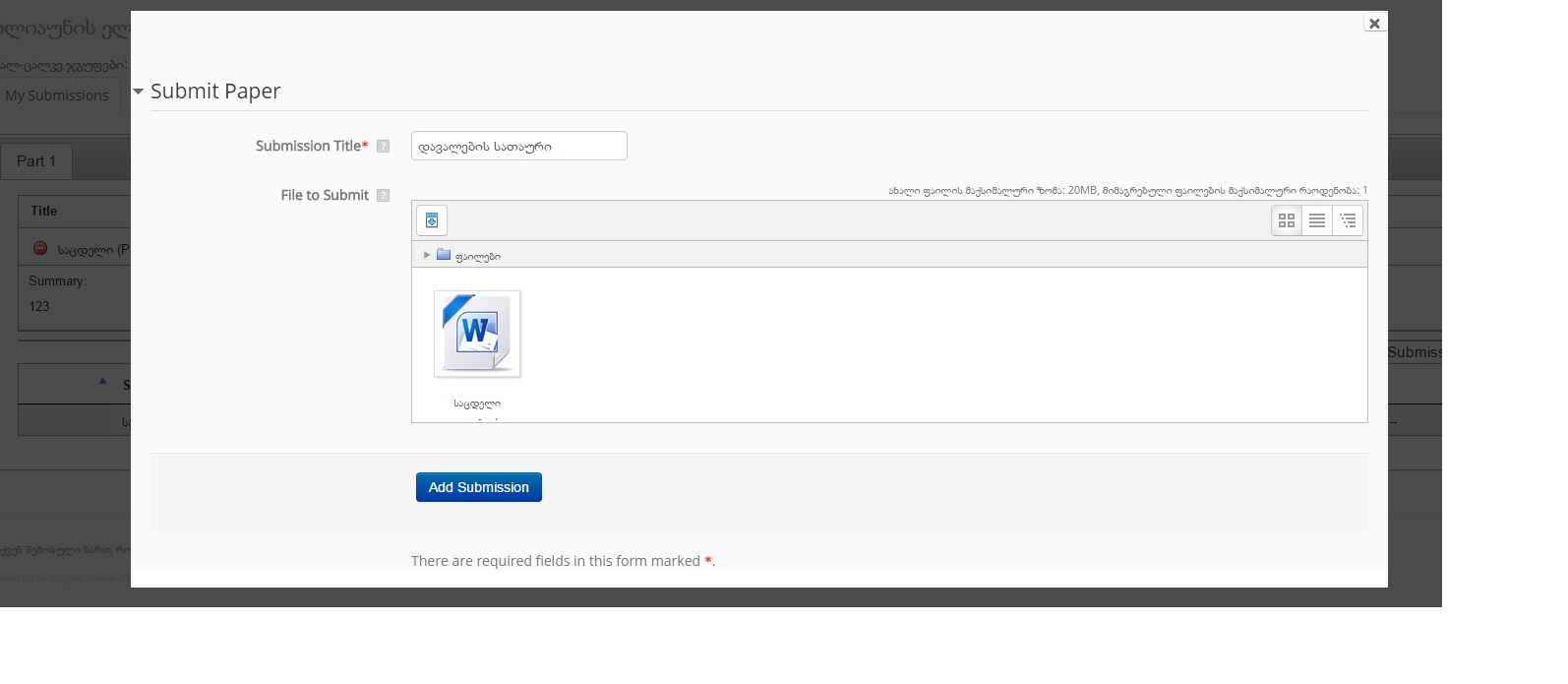 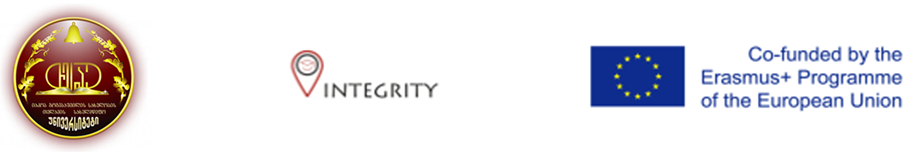 დამატებითი კითხვების შემთხვევაში მიმართეთ მასწავლებელს, ან მიმართეთ უნივერსიტეტის ინფორმაციული ტექნოლოგიების სამსახურს
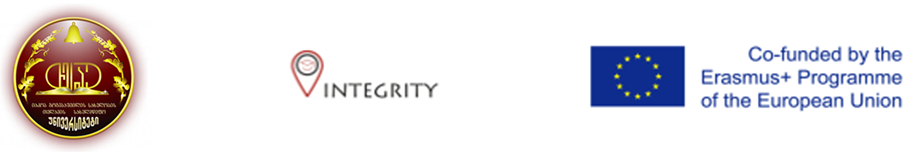